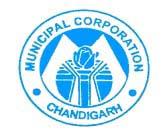 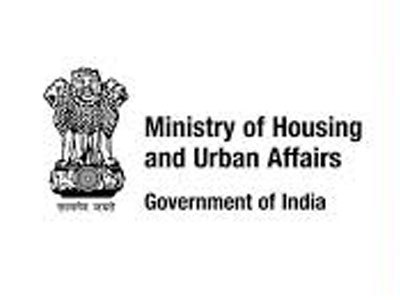 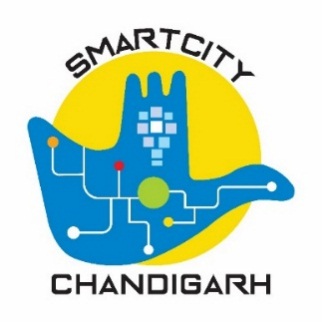 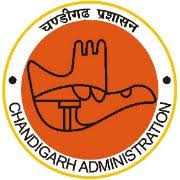 CHANDIGARH SMART CITY LIMITED
1
MISSION OVERVIEW
SECTOR
Methodology
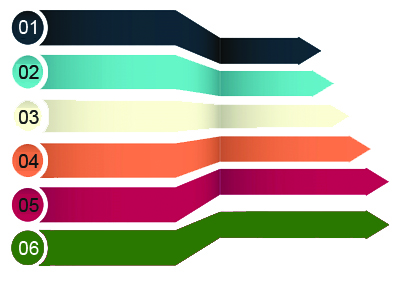 Potable Water & Wastewater
Rs. 1486.58 Cr
Surveys & Investigations
Solid Waste Management
Rs. 147.48 Cr
Situation Analysis
Feasibility
Rs. 27.02 Cr
Urban Retrofit & Redevelopment
STAGES – PROJECT OUTPUT
DPR
Rs. 120.04 Cr
RFP/ Tender
Mobility & Social Sector
Rs. 149.91 Cr
Implementation
Energy Reforms
Total Projects
SCP: 63 
CSCL : 36
Convergence: 27
Rs. 261.42 Cr
Pan City ICT Projects
Area Based Development
Pan City Projects
11 February 2020
2
Expected Capital Investment – Rs. 1910.52 Cr
Expected Capital Investment – Rs. 282.29 Cr
PROJECT STATUS -CSCL
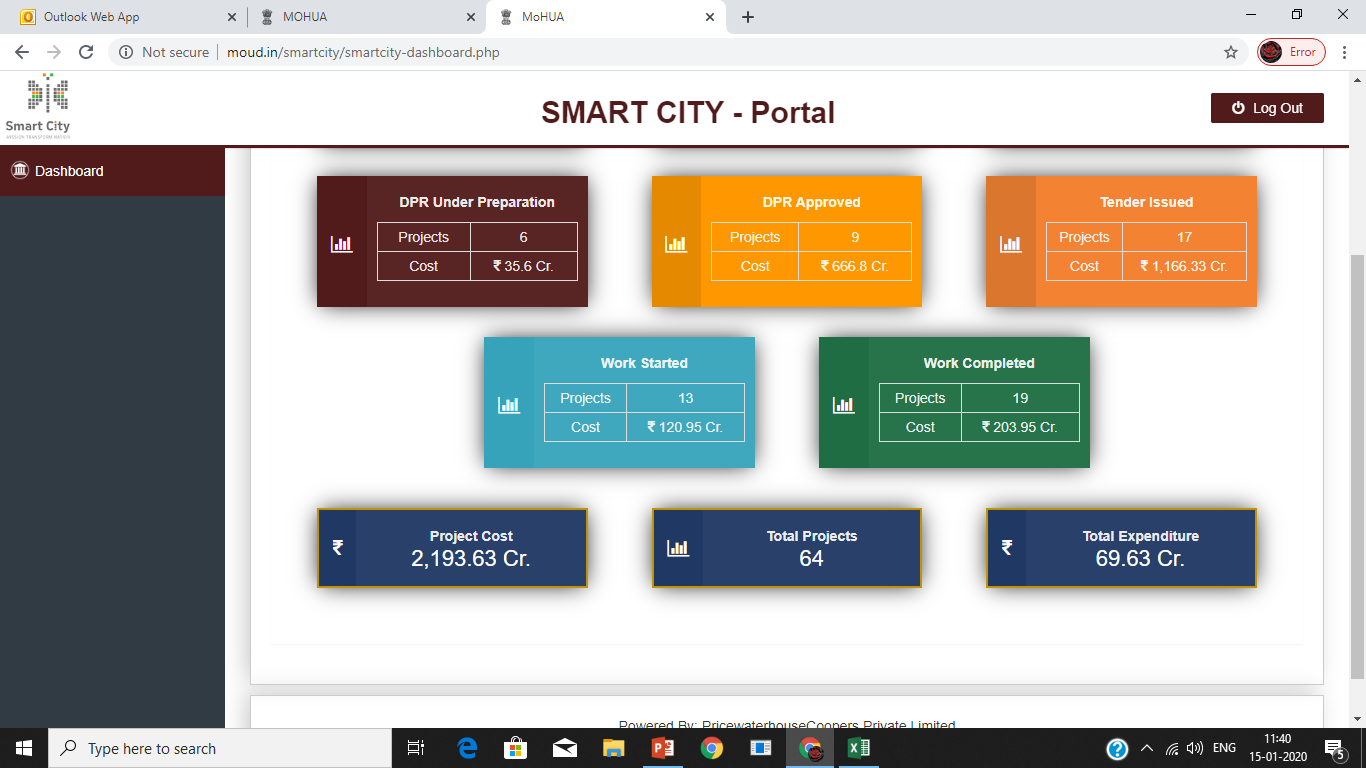 9
16
7
Rs. 39.6 Cr
Rs. 677.8 Cr
Rs. 1151.33 Cr
12
19
Rs. 120.13 Cr
Rs. 203.95 Cr
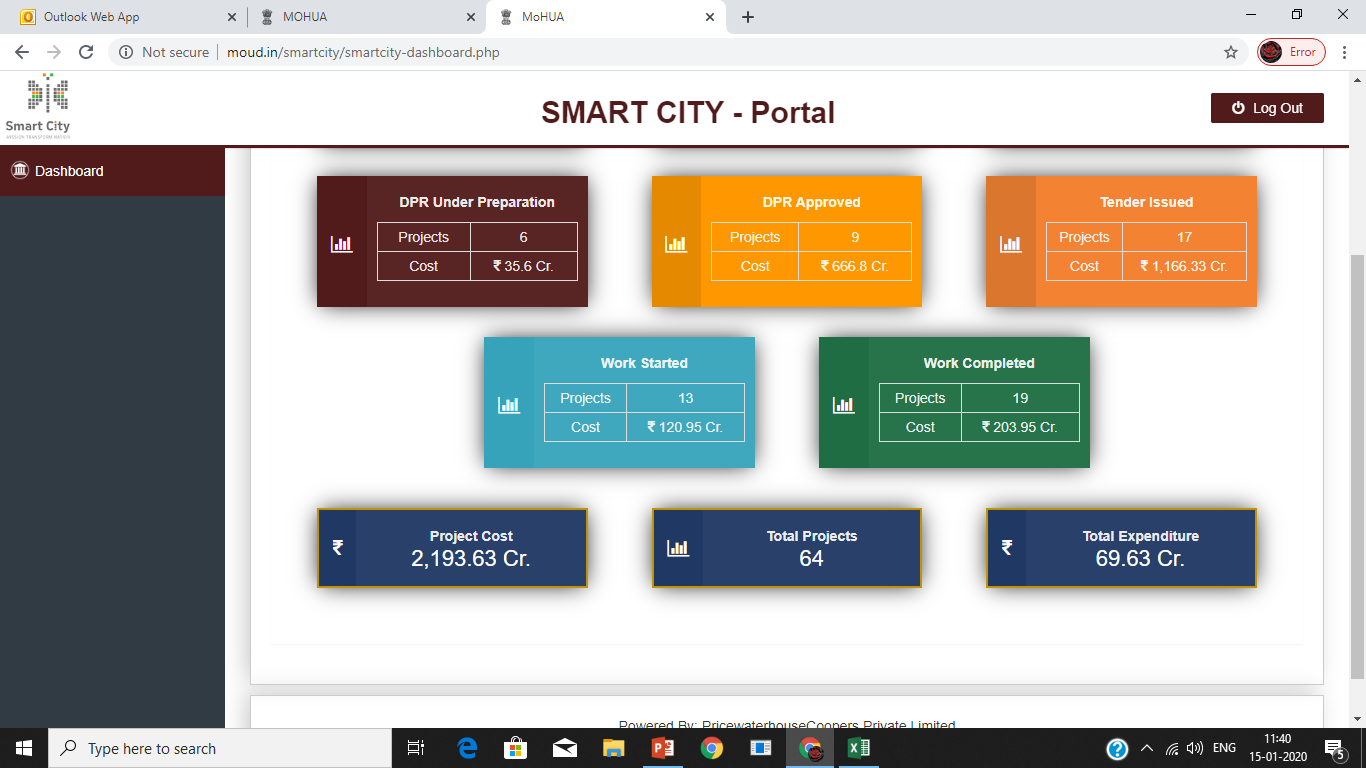 2192.81 Cr
63
[Speaker Notes: Projects]
PROJECT STATUS -CSCL
Tender Issued
Work Order Issued
Work Completed
DPR Approved
DPR under Preparation
Augmentation of Sewerage Treatment Plants (STPs)
Features
100% treatment of Sewage
Most stringent parameters being followed for treatment
Processed Water fit for reuse
BOD <= 5mg/litre
More Energy Efficient.
   Risk to public health & env.


Total Project Cost: 855 Cr.
Total Tender Cost: 556 Cr.
Stage: Tender to be reissued after splitting it in 3 packages
Reissue of tender: 15 Feb
Award of Project:15 May
*New STPs Constructed by Municipal Corporation
Augmentation of Sewerage Treatment Plants (STPs)
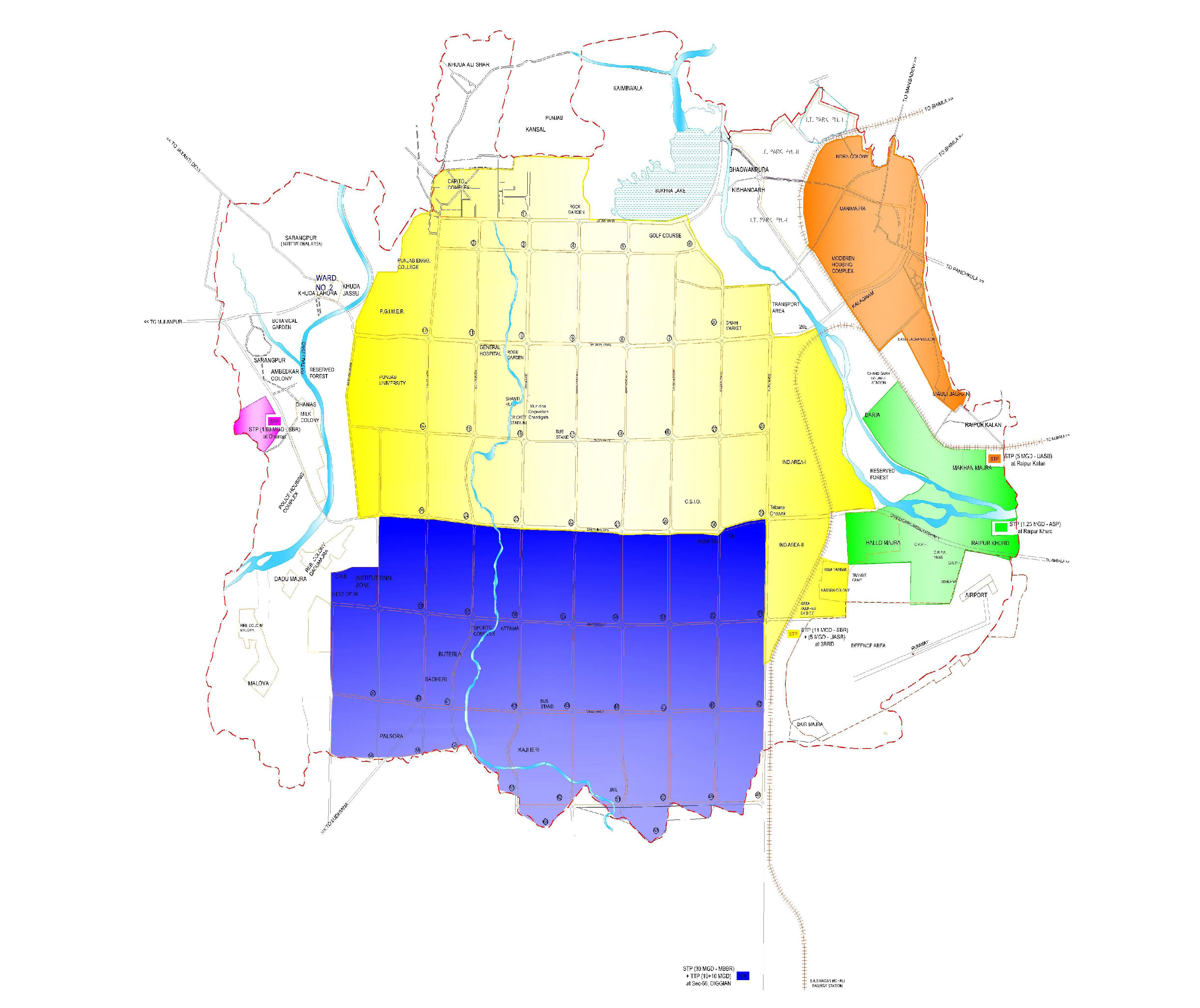 Integrated Command Control Centre
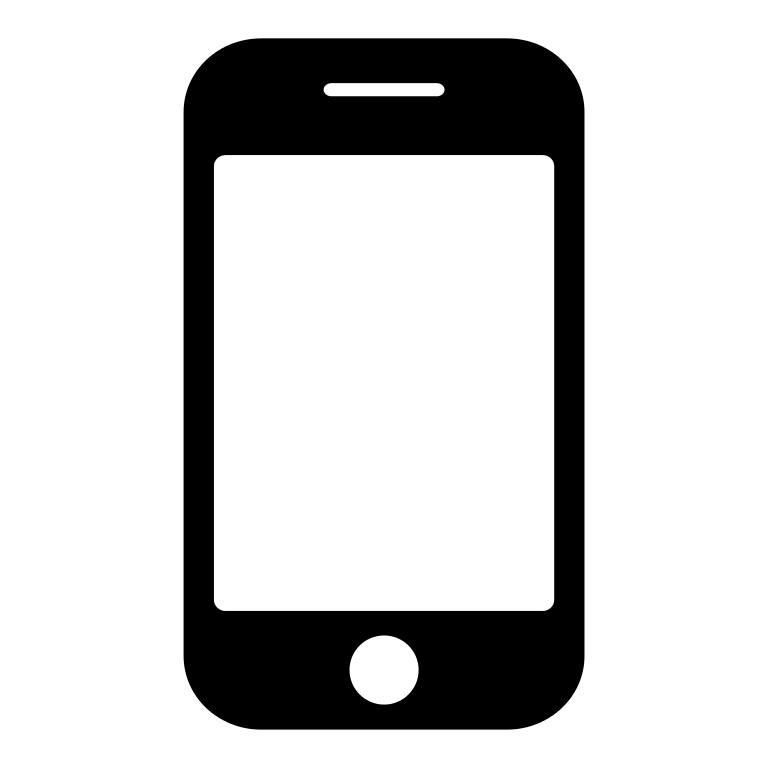 MCC Mobile App
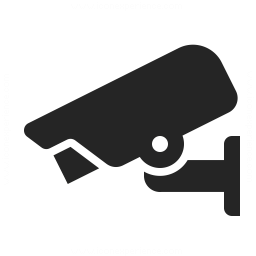 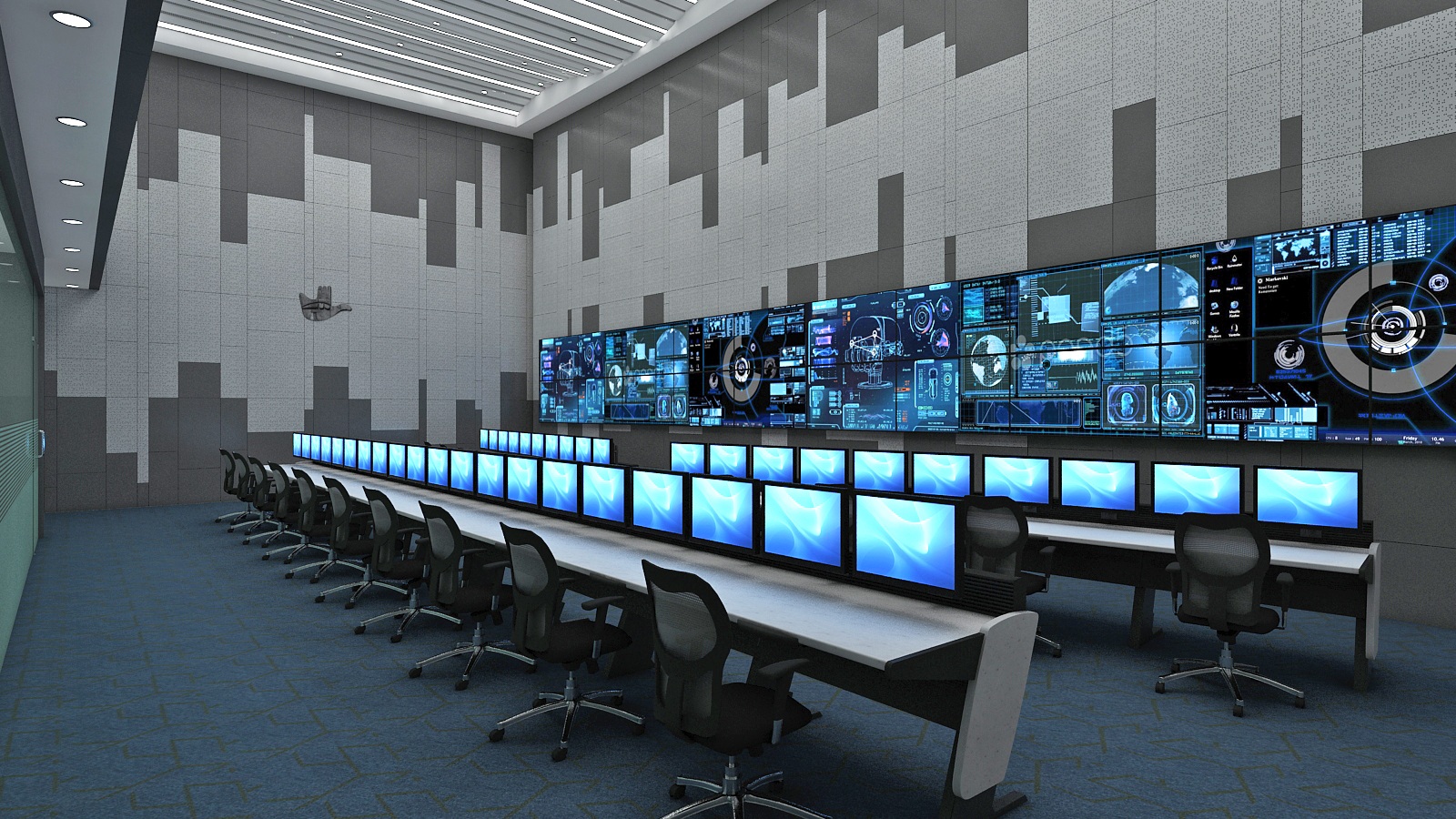 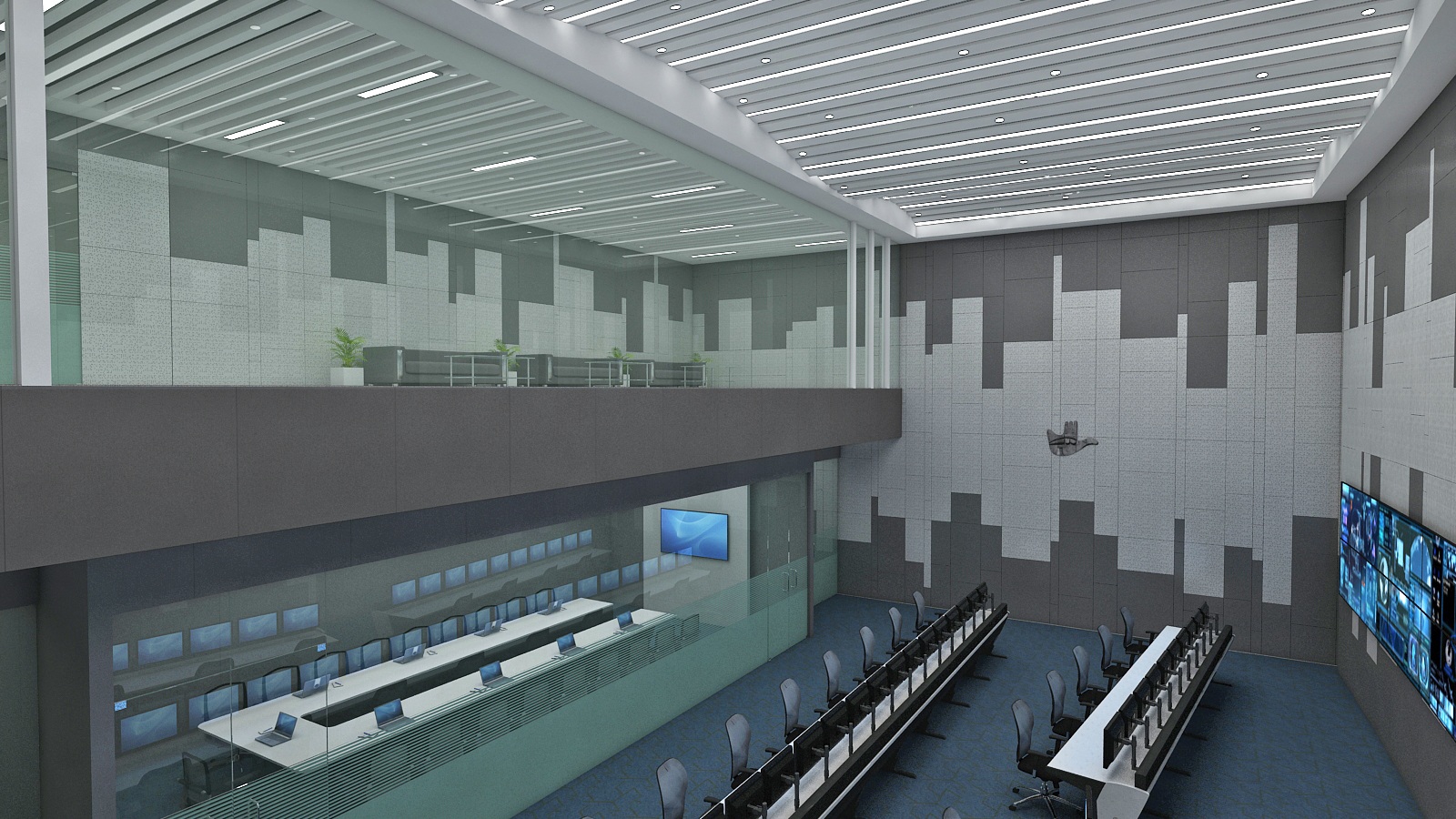 CCTV
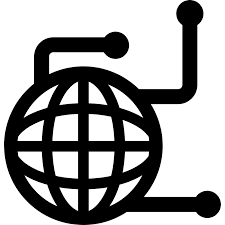 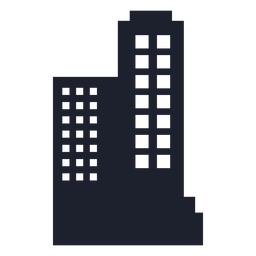 City Network
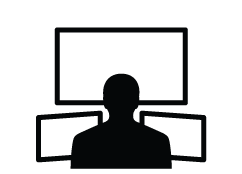 Assets Mgmt
ICCC
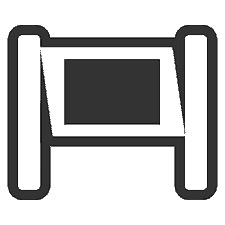 Dynamic 
Messaging 
Signs
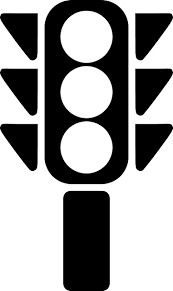 Traffic Signals 
Monitoring
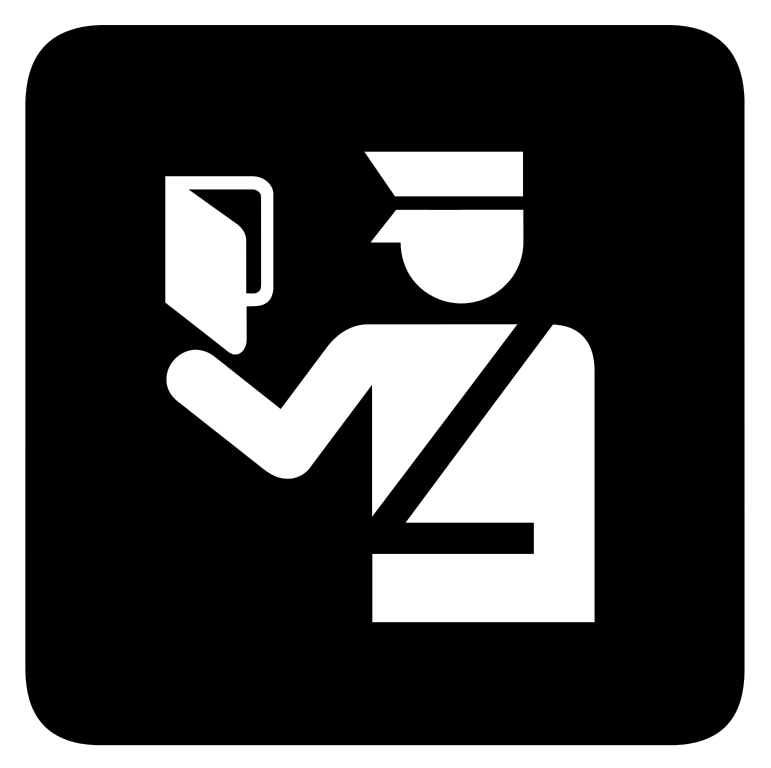 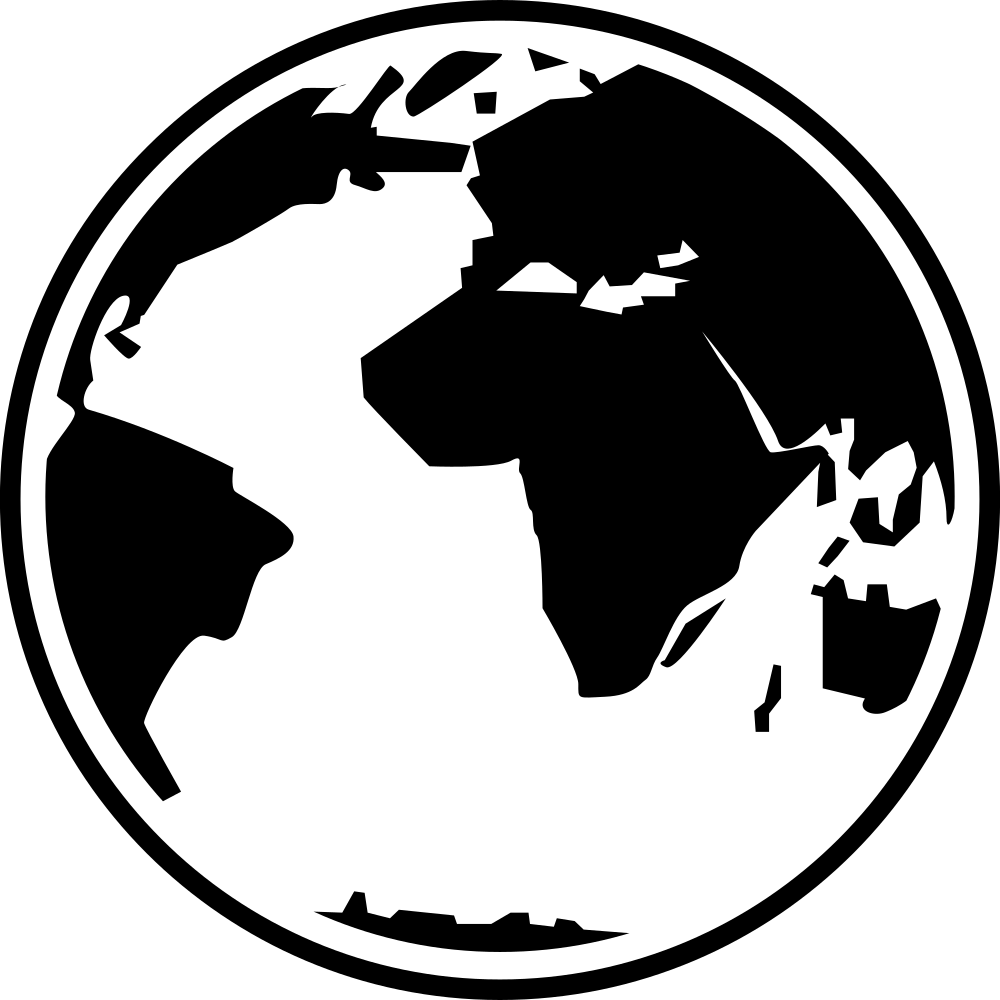 Traffic Enforcement
GIS
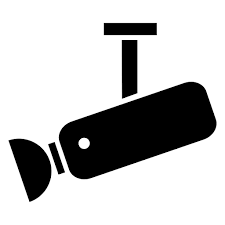 City Traffic Surveillance
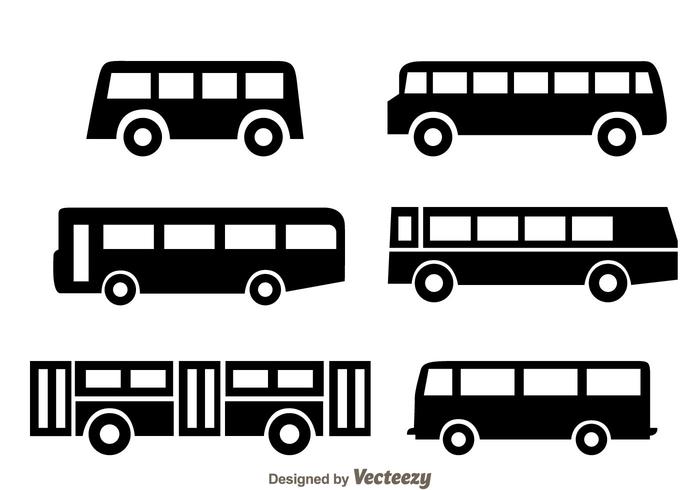 ITS
e-Governance Project
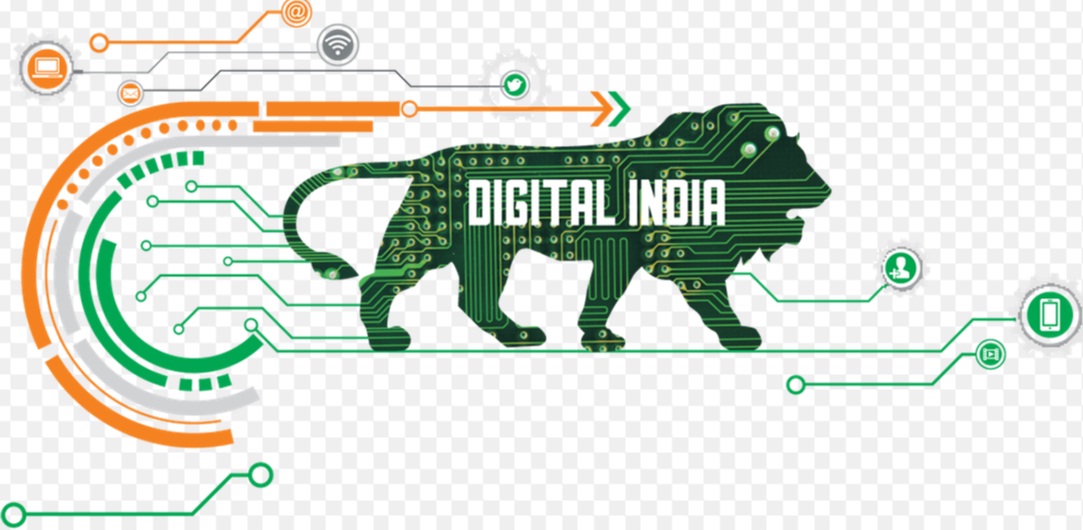 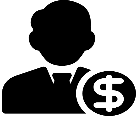 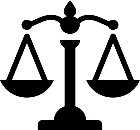 Legal
Select Services
Citizen Related –Services dealing with citizens 
                              at present operating manually (14 services).


Internal Services –Services of MC Chandigarh helping with day to day working (14 services).
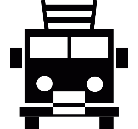 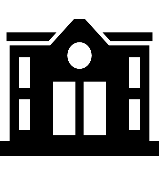 Booking of Banquet Hall / Community Hall
Fire services
Financial Accounting
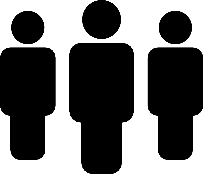 AUDIT
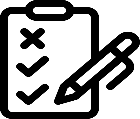 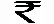 Trade and marketing license
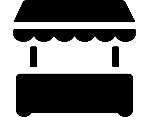 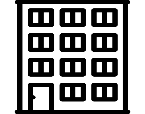 Store Management
Phase I -Web Portal & Mobile app, live by Jan’ 20
Phase II- Citizen related services including OBPS, live by Mar’ 20
Phase III- All Internal services, live by June 2020
Project Cost: 11.5 Cr.
Stage: Work in Progress
24x7 WATER SUPPLY (MANIMAJRA)
Components
Construction of UGR, OHSR
Installation & Upgradation of Existing Pumping  Machinery
Retrofitting of existing Pipeline Network.
Installation and Implementation of SCADA
Smart Metering 
CAPEX: 71.10 CR
OPEX : 91.96 CR.(15 years)
Total Cost 163.06 Cr.
Tender to Be reissued

Target date of Tender: 28/02/2020
Target date of Award: 01/06/2020
[Speaker Notes: Ensure safe and equitable water supply around the clock (24x7) to all households in Manimajra,
Reduce the overall consumption of water by reducing water losses as well as NRW,
Ensuring to bring about 100% recovery of water charges,
Improve and augment the economic and social infrastructure,
Making sure the technical and economical sustainability of the water supply service.]
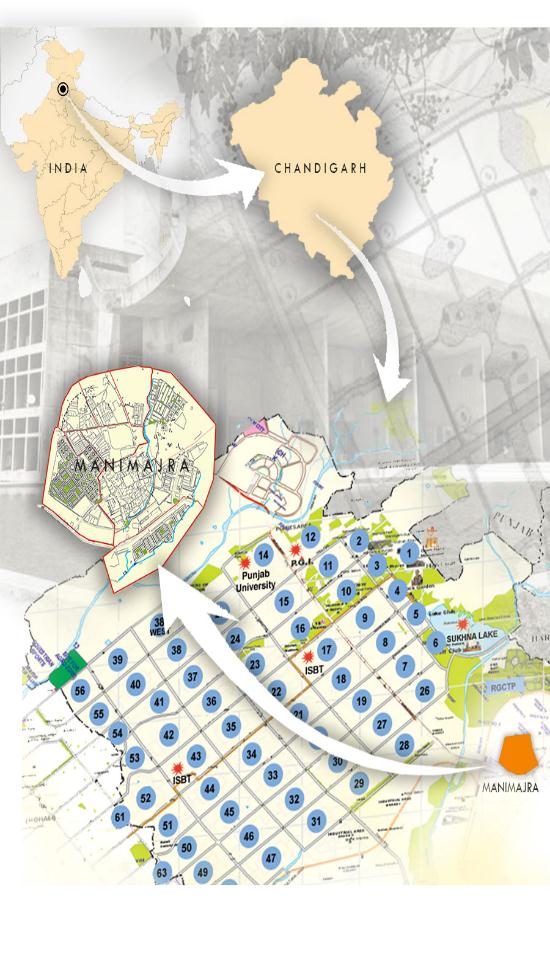 24x7 WATER SUPPLY (PILOT)
Project Area- 855.26 acres
Capacity of UGR= 4 MG
Capacity of OHSR= 1.29 MG
Water requirement of Area – 8MGD
20 km pipeline being replaced
Components
MANIMAJRA
Construction of UGR, OHSR
Installation & Upgradation of Existing Pumping  Machinery
Retrofitting of existing Pipeline Network.
Installation and Implementation of SCADA
Smart Metering 
CAPEX: 71Cr
OPEX : 92 Cr.(15 years)
Total Cost 163 Cr.
Tender reissued date : 28/02/2020
Target date of Award: 01/06/2020
24x7 WATER SUPPLY (PAN CITY)
Components
Construction of new UGRs
Upgradation of Existing Pumping Machinery to Variable Frequency Derive Pumps (VFDs).
Retrofitting of existing Pipeline Network.
100% AMR Ready water metering
Installation of SCADA System
Effective DEMAND -SUPPLY MANAGEMENT
Leak detection services, UfW reduction to <15%
CAPEX: Rs 440 Cr (Loan : ~Rs 360 Cr)
OPEX : 3125.57 CR.
Funding being sought from AfD
DPR approved by Board
To be sent to DEA for approval
Loan approval Expected by December 2020
Legacy Waste Mining at Daddu Majra Dumping Site
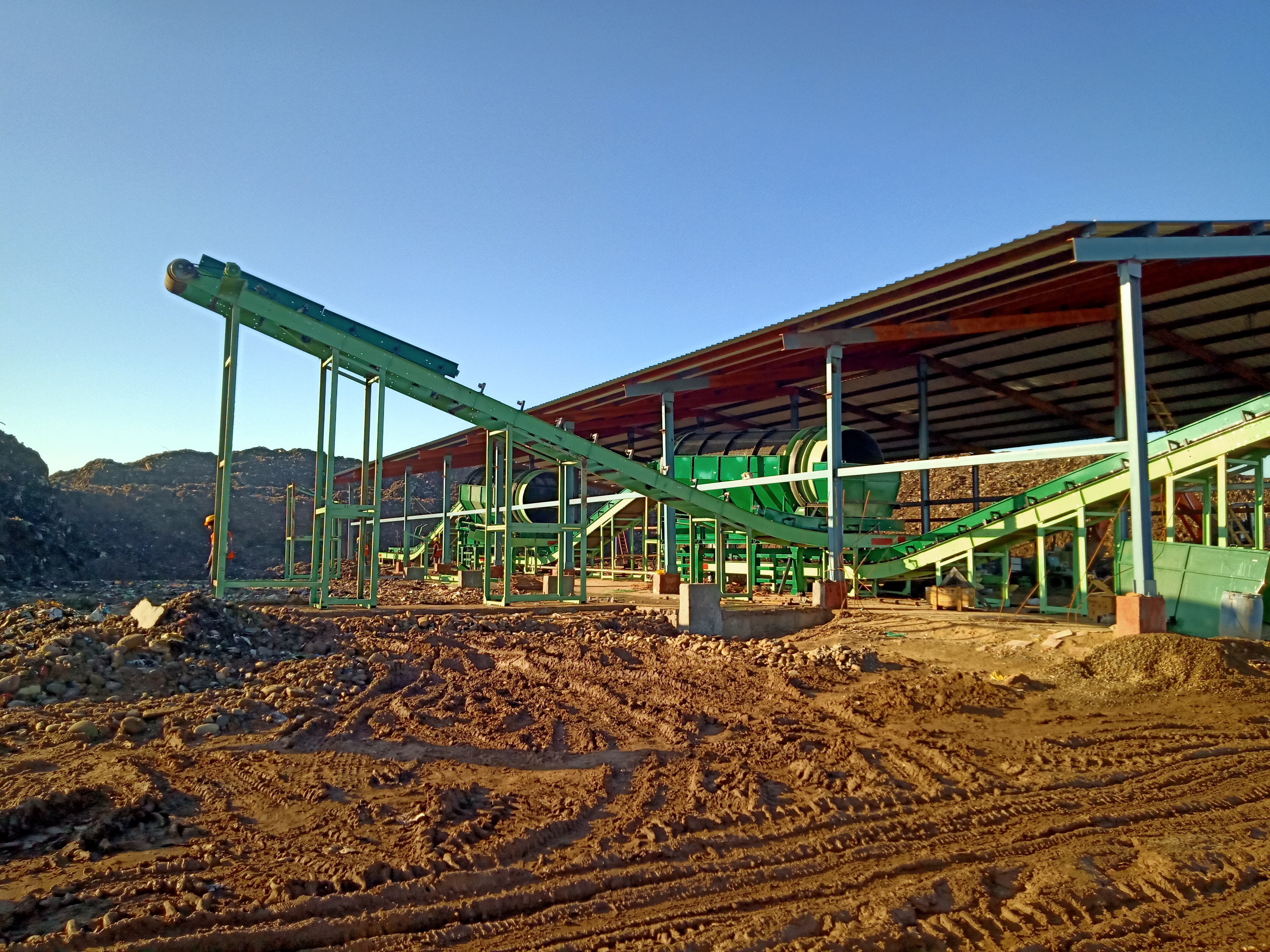 PROJECT COMPONENT

Cleaning of 5 Lakh MT of Dump proposed over next 18 months Through Waste Mining of 1200 Tonne/day
Impact
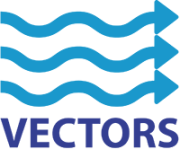 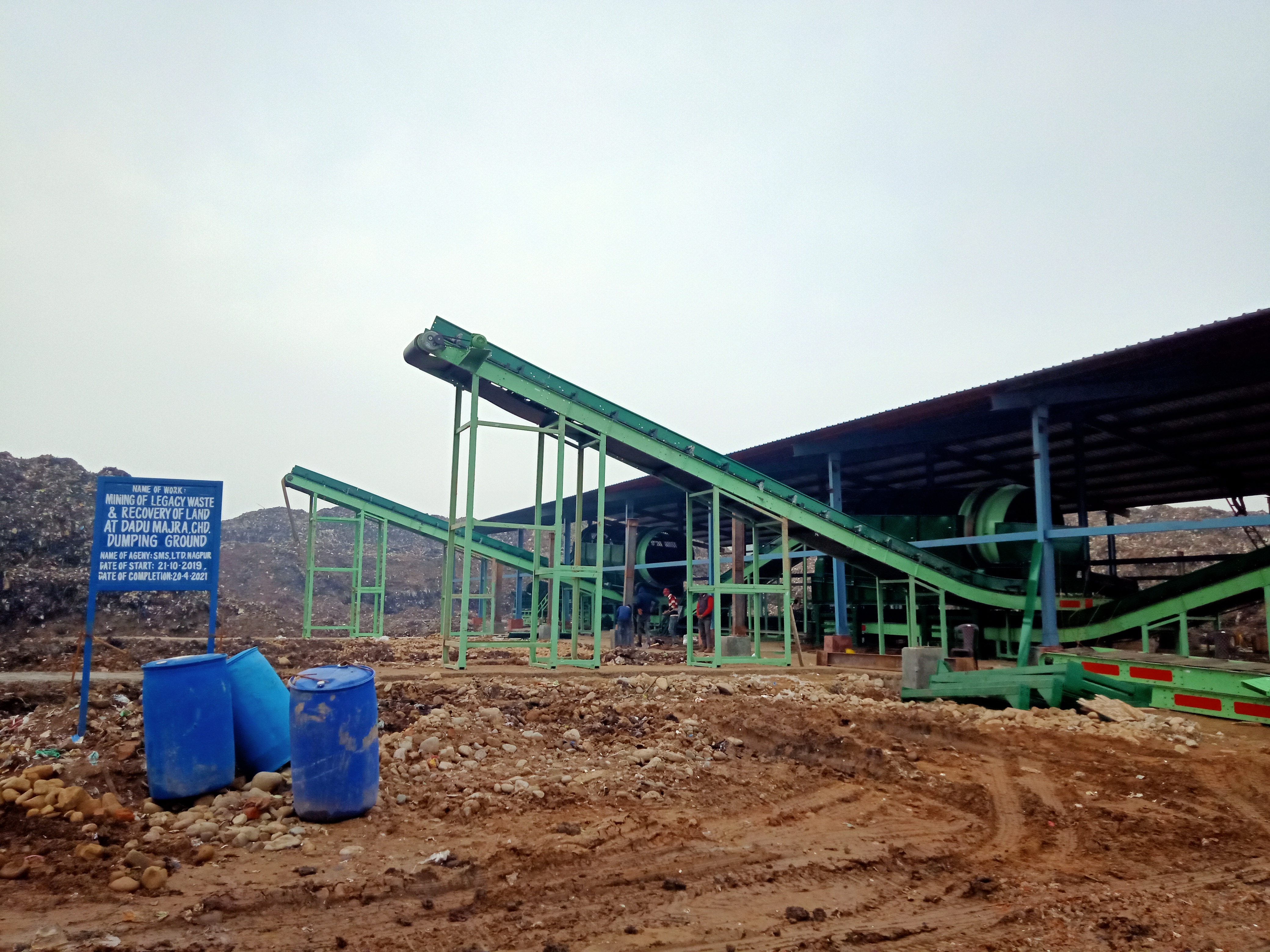 Removal of public nuisance
Reclamation of 16 Acres of Urban Land 
Reduction in Foul Odour for nearby Colonies
Total Cost 33.98 
Status : Under Implementation
Time period : 540 days
Expected date of completion: March 2021
[Speaker Notes: Dispose off around 5,00,000 MT existing legacy waste from Daddu Majra Dumping Ground (DMDG) through scientific mining and processing by way of deploying suitable & adequate number of heavy earth moving machinery, processing equipment, transportation of segregated material and scientific treatment technology. 
Minimize the nuisance to the residents of Daddumajra on account of the fugitive emission, spontaneous combustion, Leachate etc. 
Reclaim the entire 25 acres land blocked with the dump for future use. 
Methodology
Excavation of Legacy waste from the dumping ground. 
Weighment, transportation and stacking of this waste into Windrows. 
Spraying Bio-culture and turning of waste in Windrows. 
Shifting of 7 day old waste from Windrows to processing unit lines. 
Treatment and Segregation of ingredients of waste and collection of end product. 
Disposal of segregated end product]
Public Bike Sharing System & Cycle Tracks
Components
Features
Largest PBS -Pan City Coverage Last mile connectivity with 5000 bikes & 617 Docks

No Financial implications-- PPP Mode

Bids Under Evaluation
Expected Date of Work Order: 15/02/2020

Approx 190 Km of Dedicated Cycle Track- Completed.
Intelligent Integrated Docks 
Intelligent Command Control Centre
Back lit panels for advertisement & public  
         information dissemination
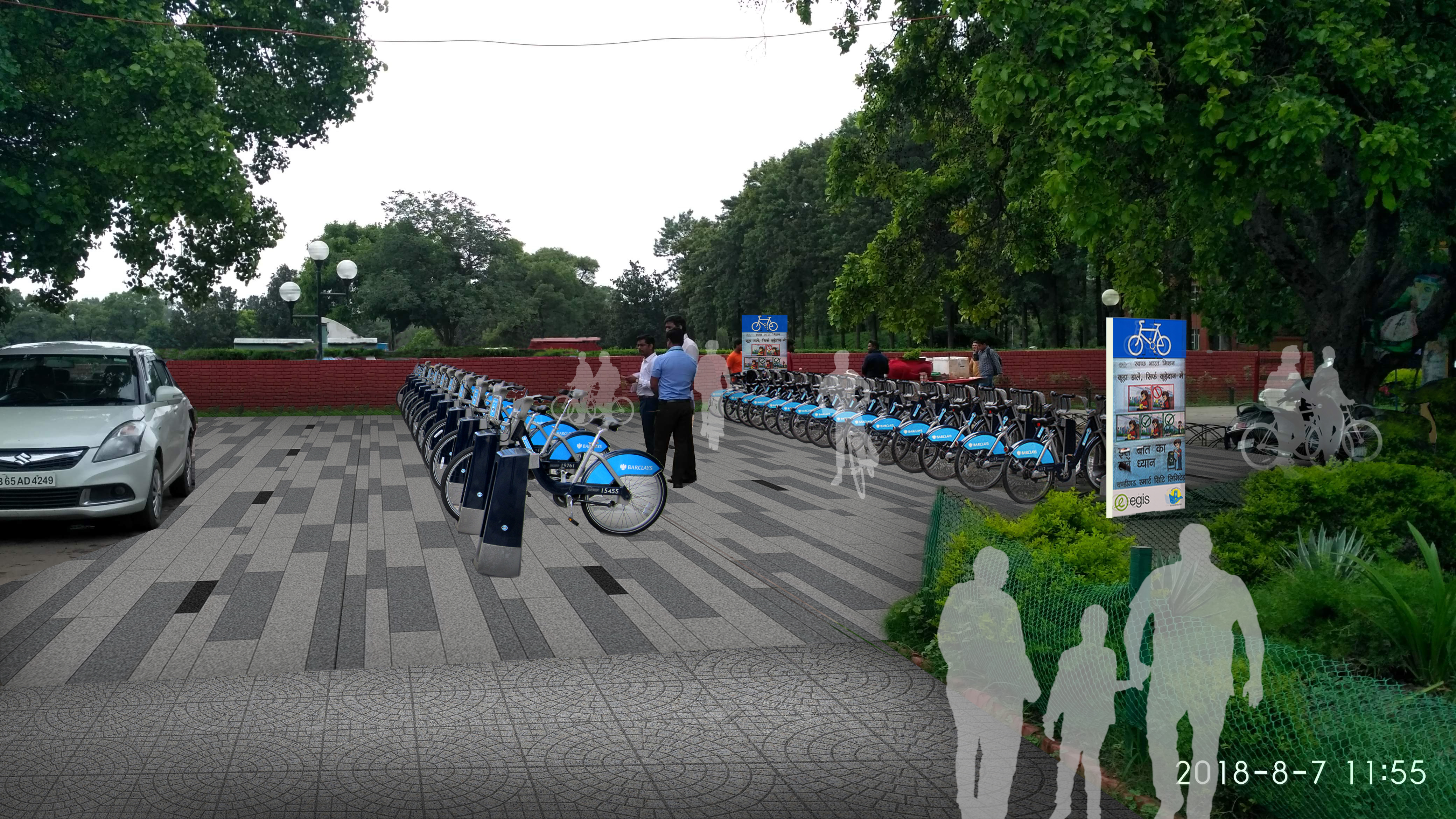 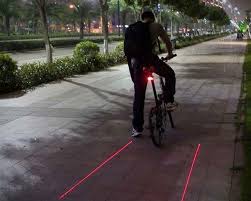 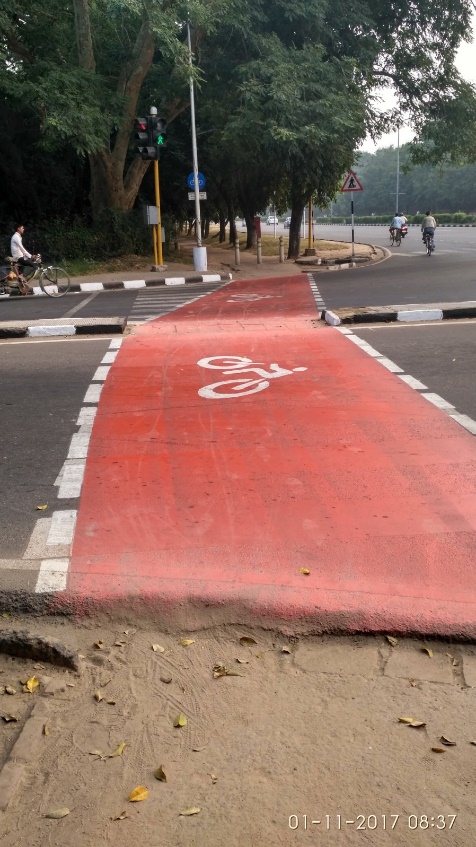 Other Projects
Implementation of Smart School in ABD 
Total Cost 4.8 Cr.
Date of Completion of project: 16/04/2020

Basic Infrastructure for Smart Schools
Total Cost 0.5 Cr.
Date of Completion of project: 14/04/2020
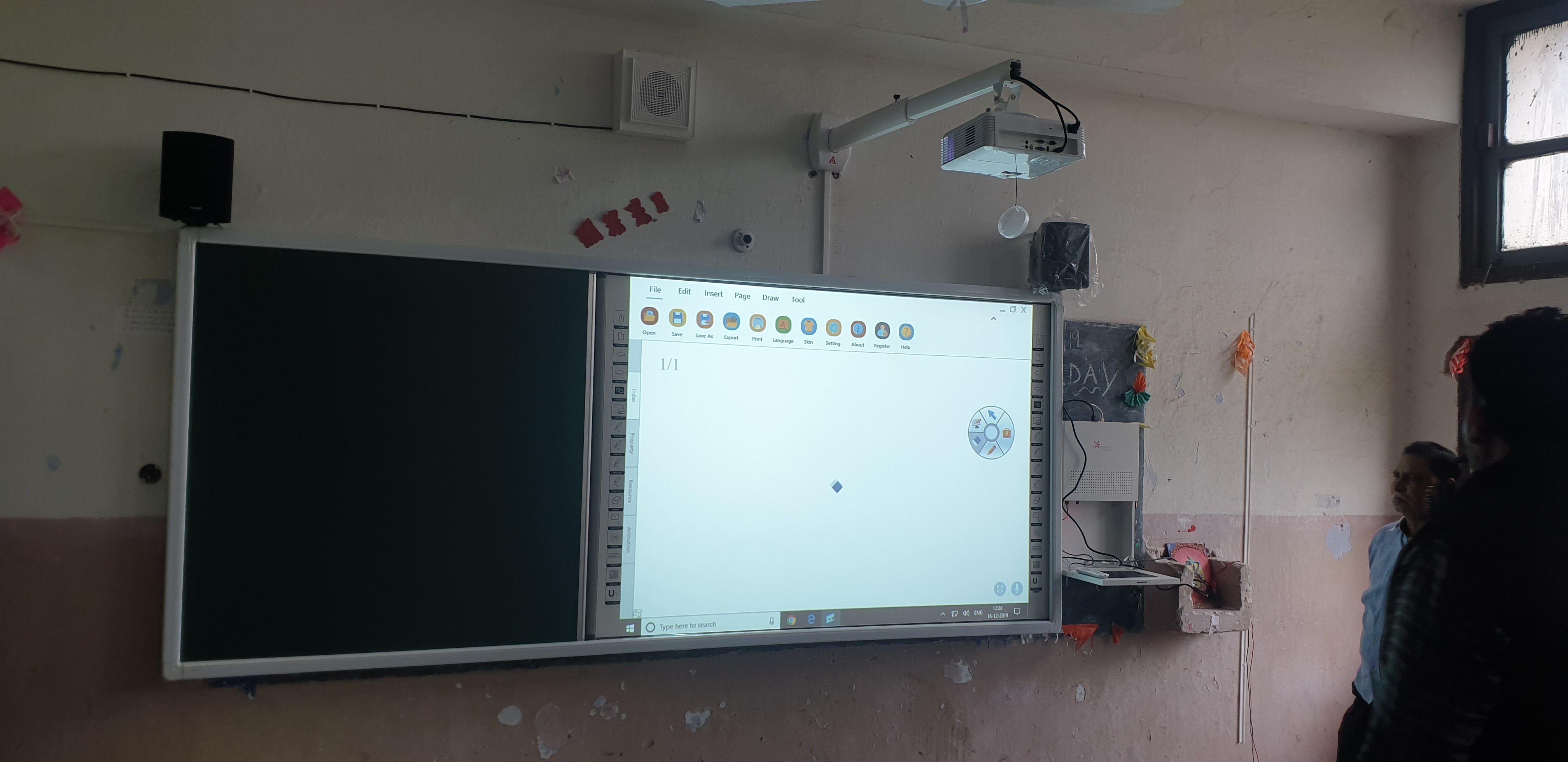 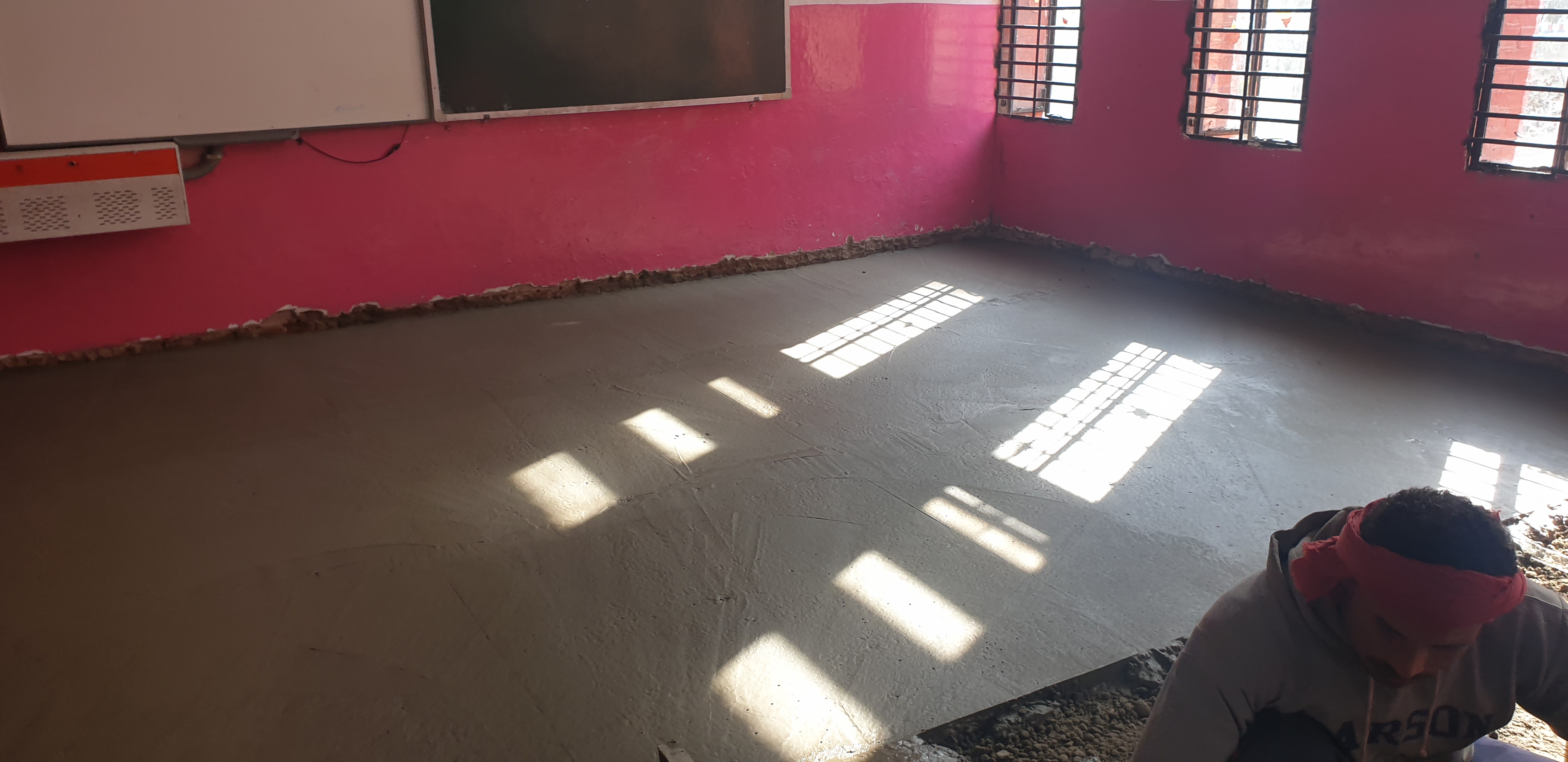 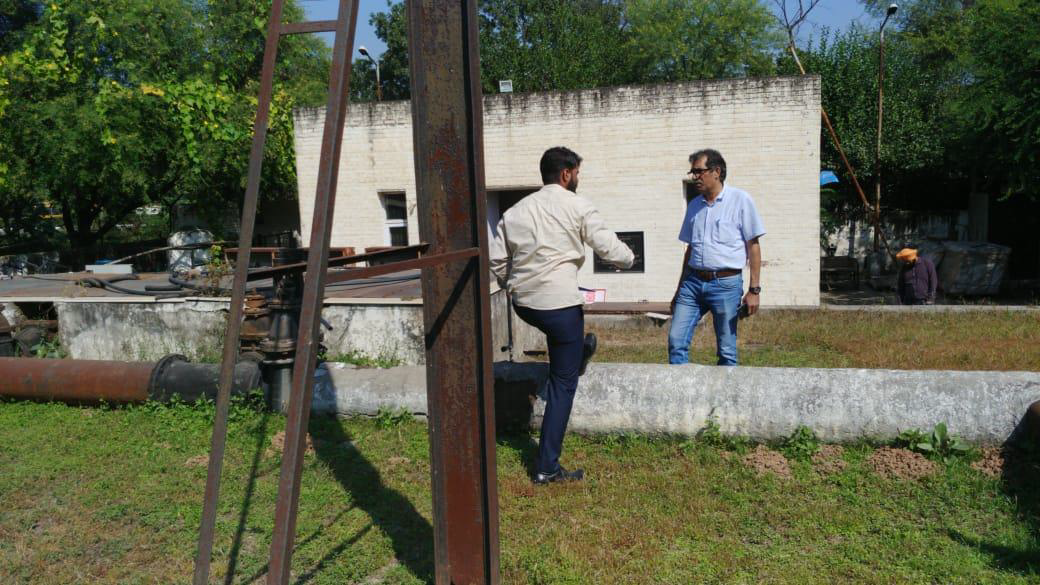 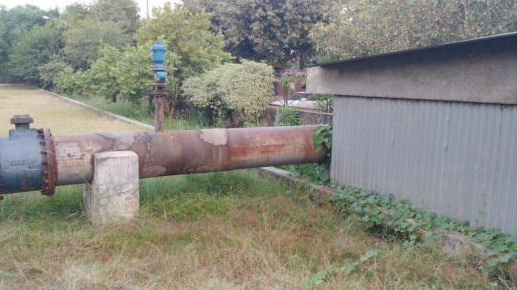 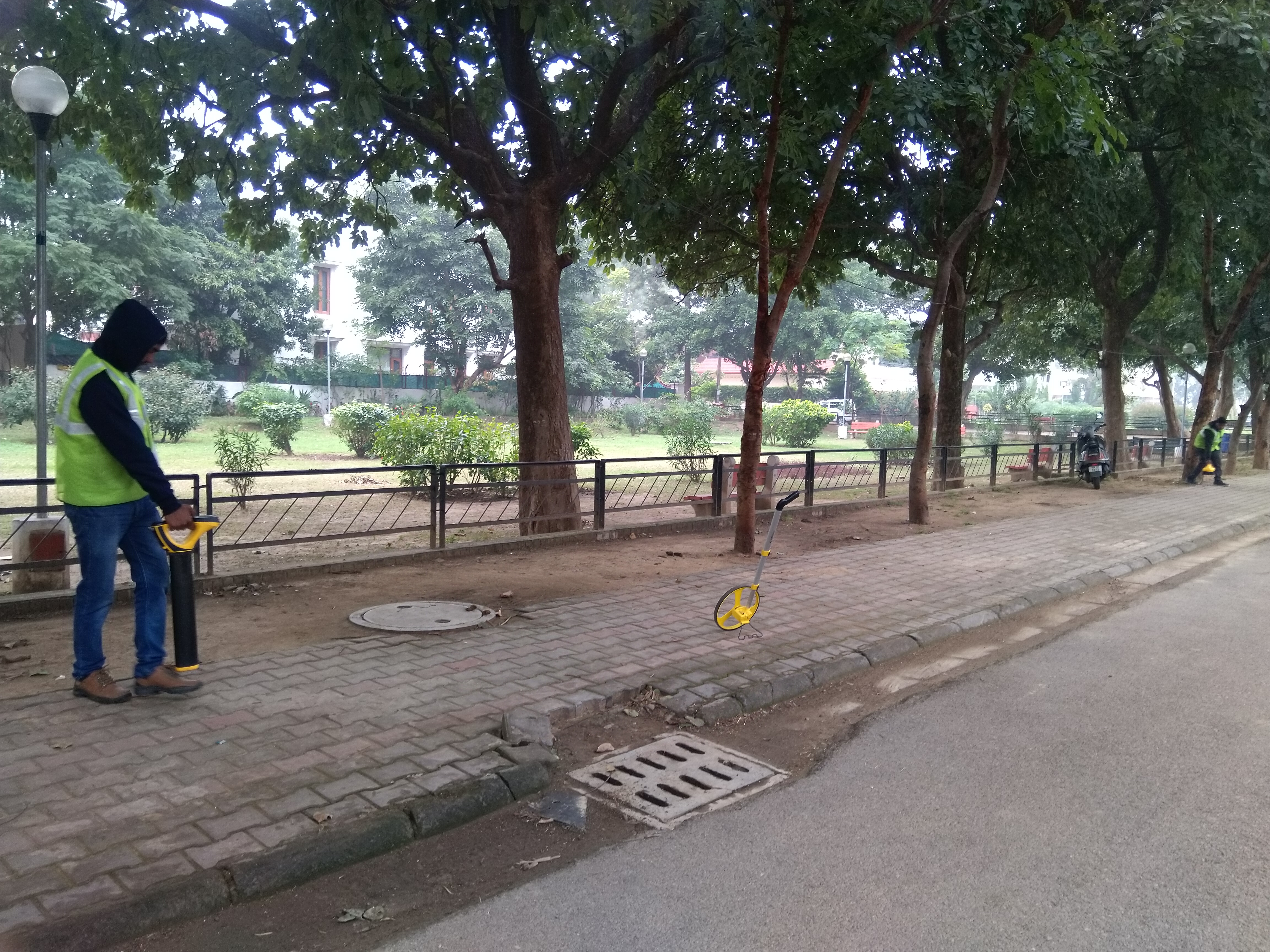 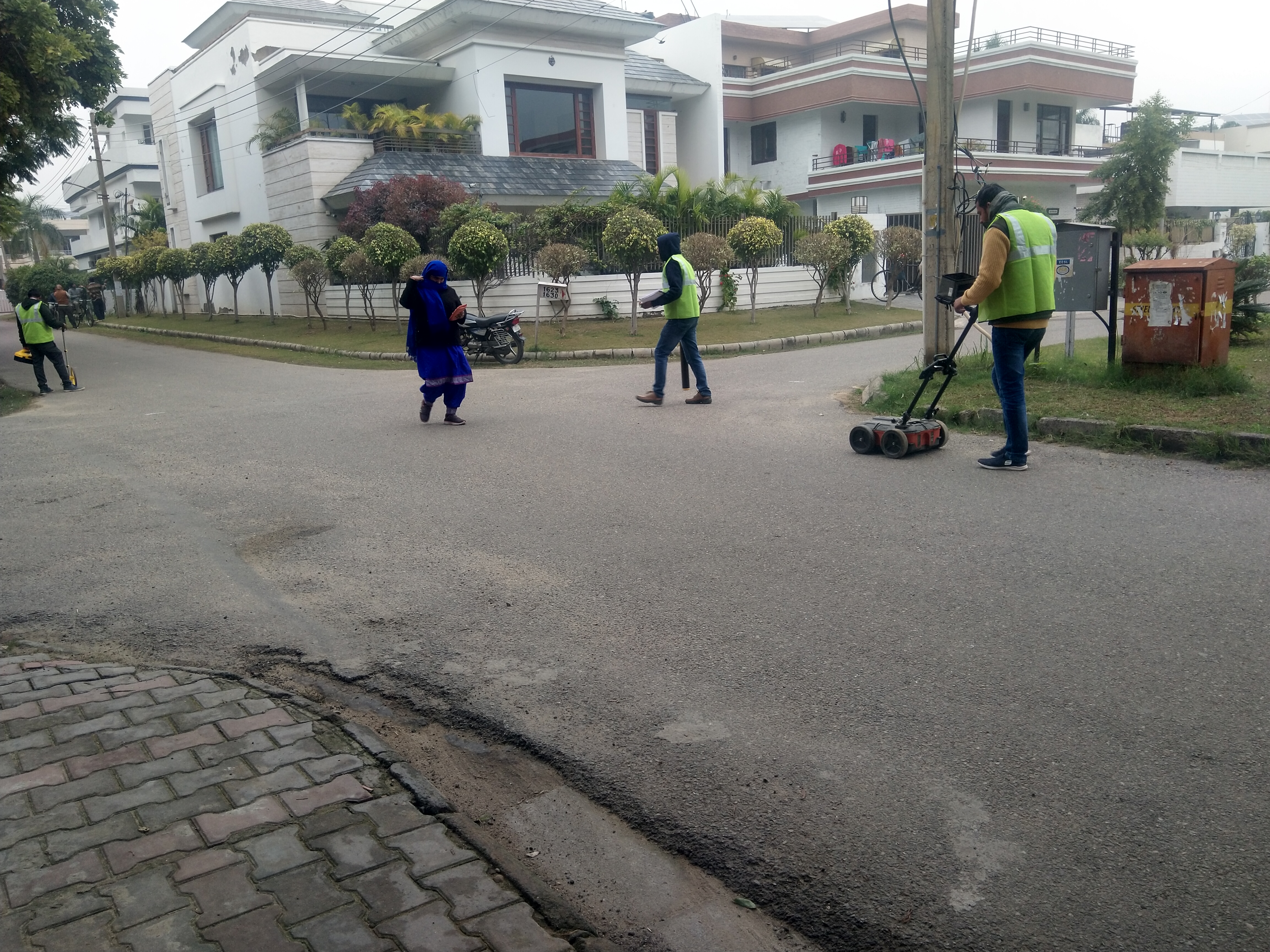 REQUEST FOR MoHUA
Urban Redevelopment and Retrofit -Sector 43 
	   Rs. 4932 Cr (PPP Project)
      
Status: Project dropped from SCP as it was in forest land.

City has requested MoHUA to revise the SCP project size in MIS
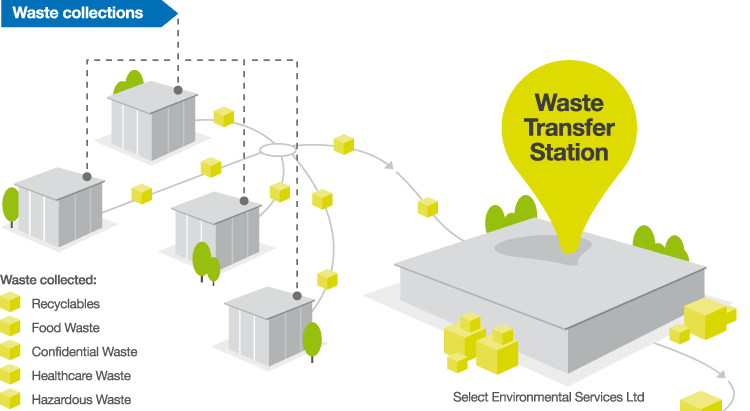 Garbage Transfer Station cum Material Recovery Facility
Total 3 no. MRF-cum GTS proposed

Segregated wet and dry waste processing

Material recovery platform for segregation of reusable materials

Dry waste end product carried to RDF plant

Wet waste end product carried to Compost plant

Stage: Tenders Under Evaluation
MRF cum GTS Station
Purchase of Small Vehicle

Expected Date of award of work: 15/02/2020

Expected Date of completion of work: 15/08/2020
MRF-cum-GTS at 3 locations
SCADA
Purchase of small vehicles
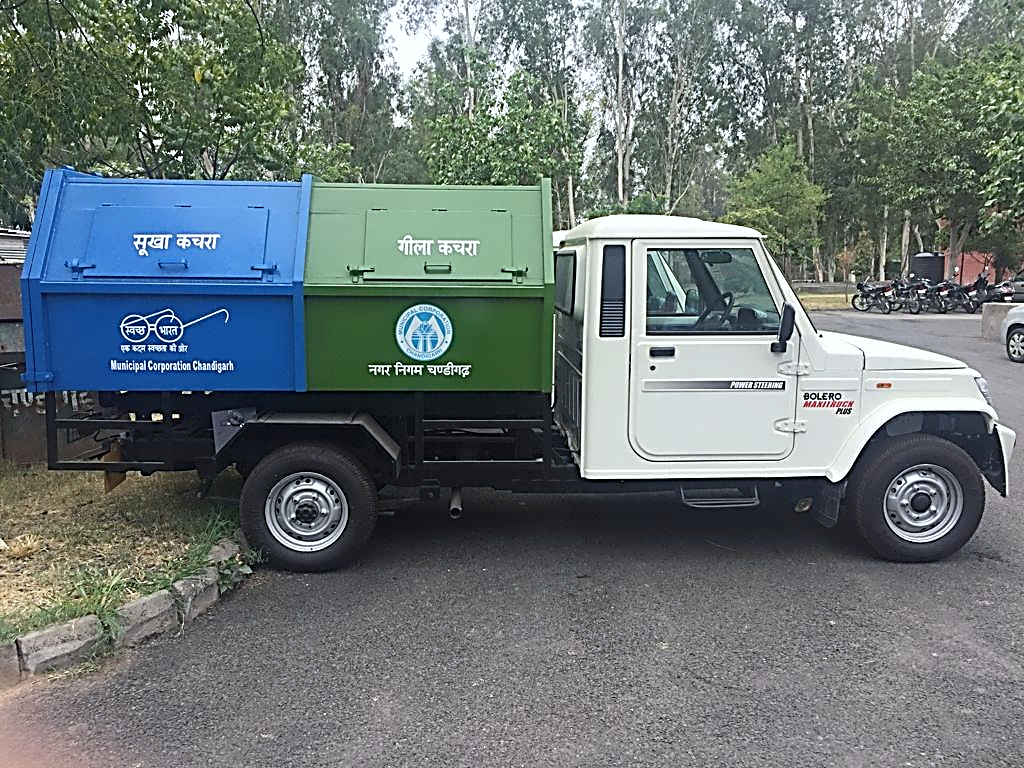 Impact
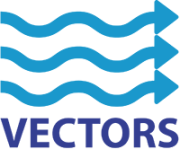 Environmental friendly disposal of animal carcasses 
Omission of public nuisance due to unhygienic disposal of carcasses
Pollution (land and air)control
INCINERATOR FOR ANIMAL CARCASS
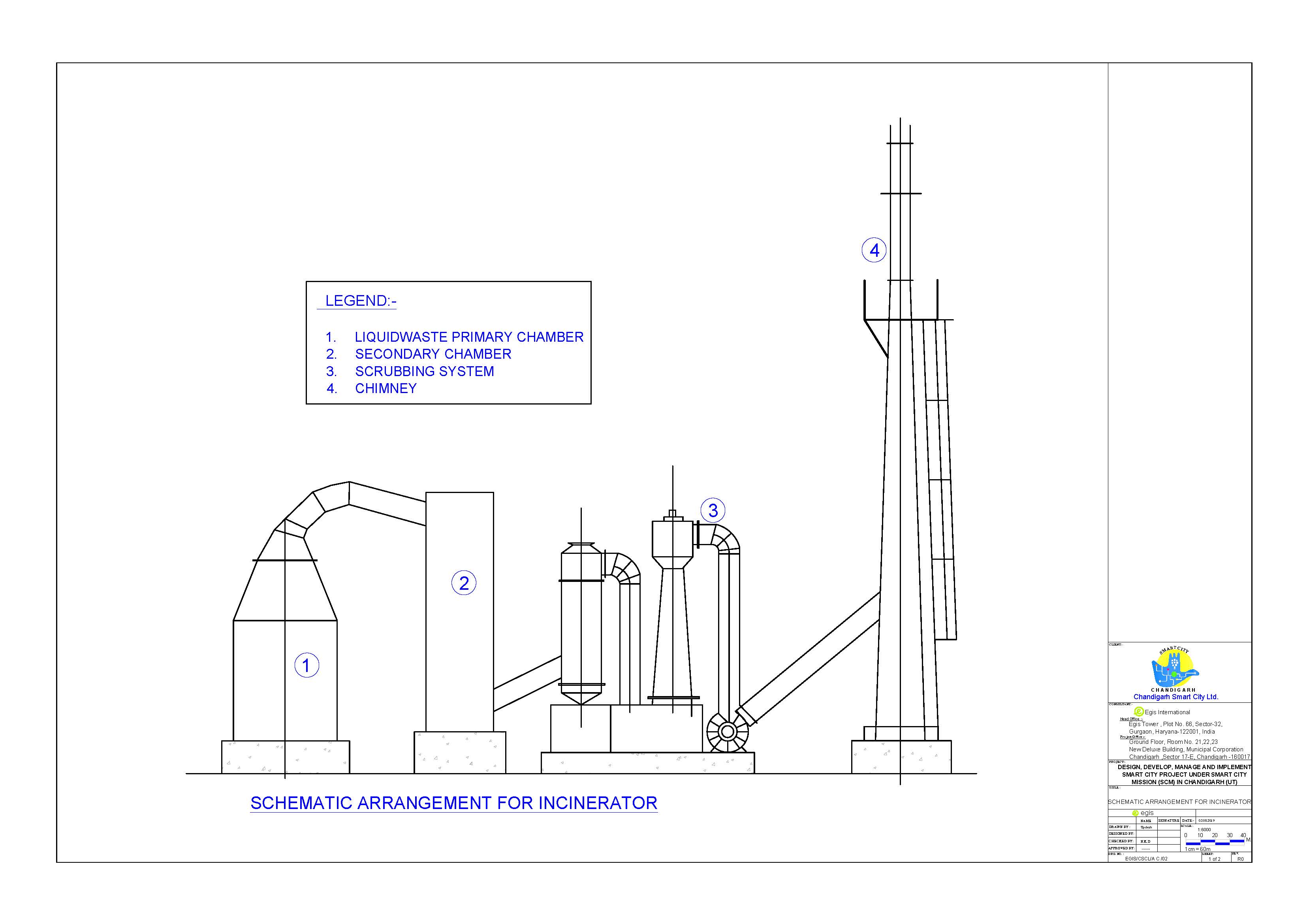 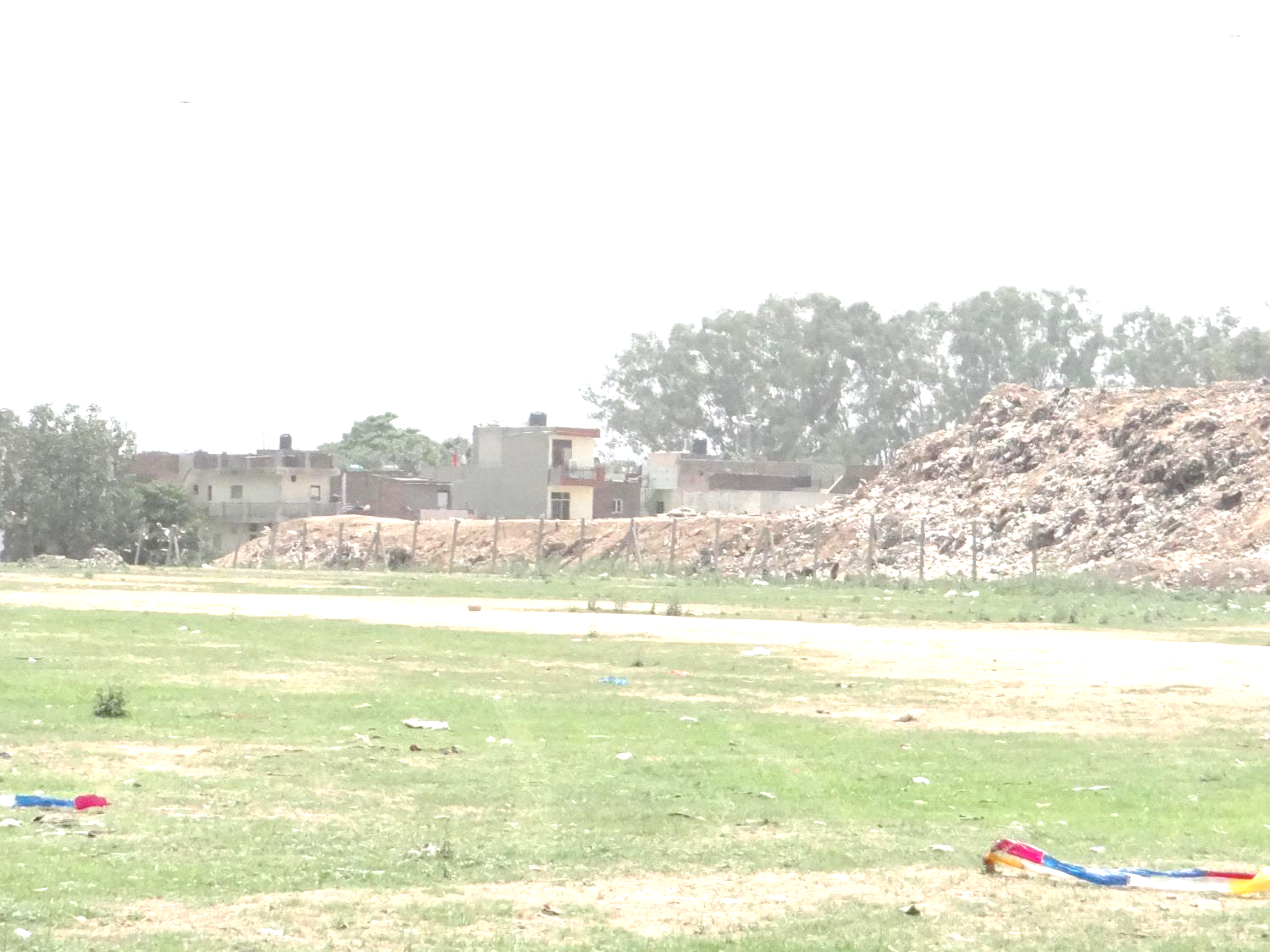 Construction and Management of Sanitary landfill
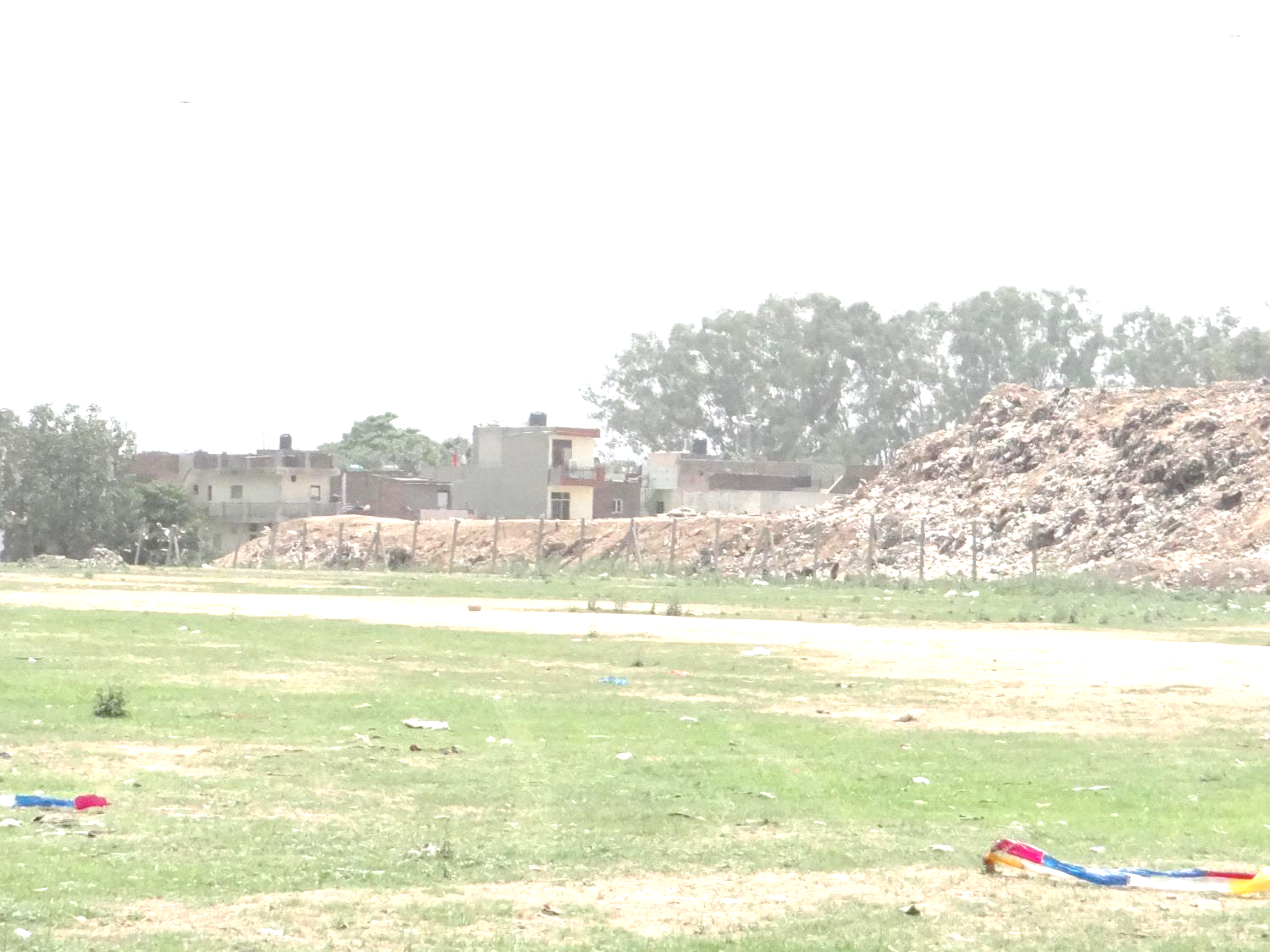